Wesley Salmon: Rational Prediction
Philosophy of Science Core Seminar (HPS 2101)
September 2022
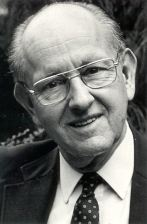 Wesley Salmon (1925-2001)
University of Pittsburgh: 1981 - 1999
He was a realist about causality in scientific explanation and proposed that scientific explanation's manner is actually causal/mechanical explanation.
The Main Thesis
Popper’s account does not provide a basis for rational prediction in practical matters. 
Popper’s claim of solving the problem of induction is unacceptable.
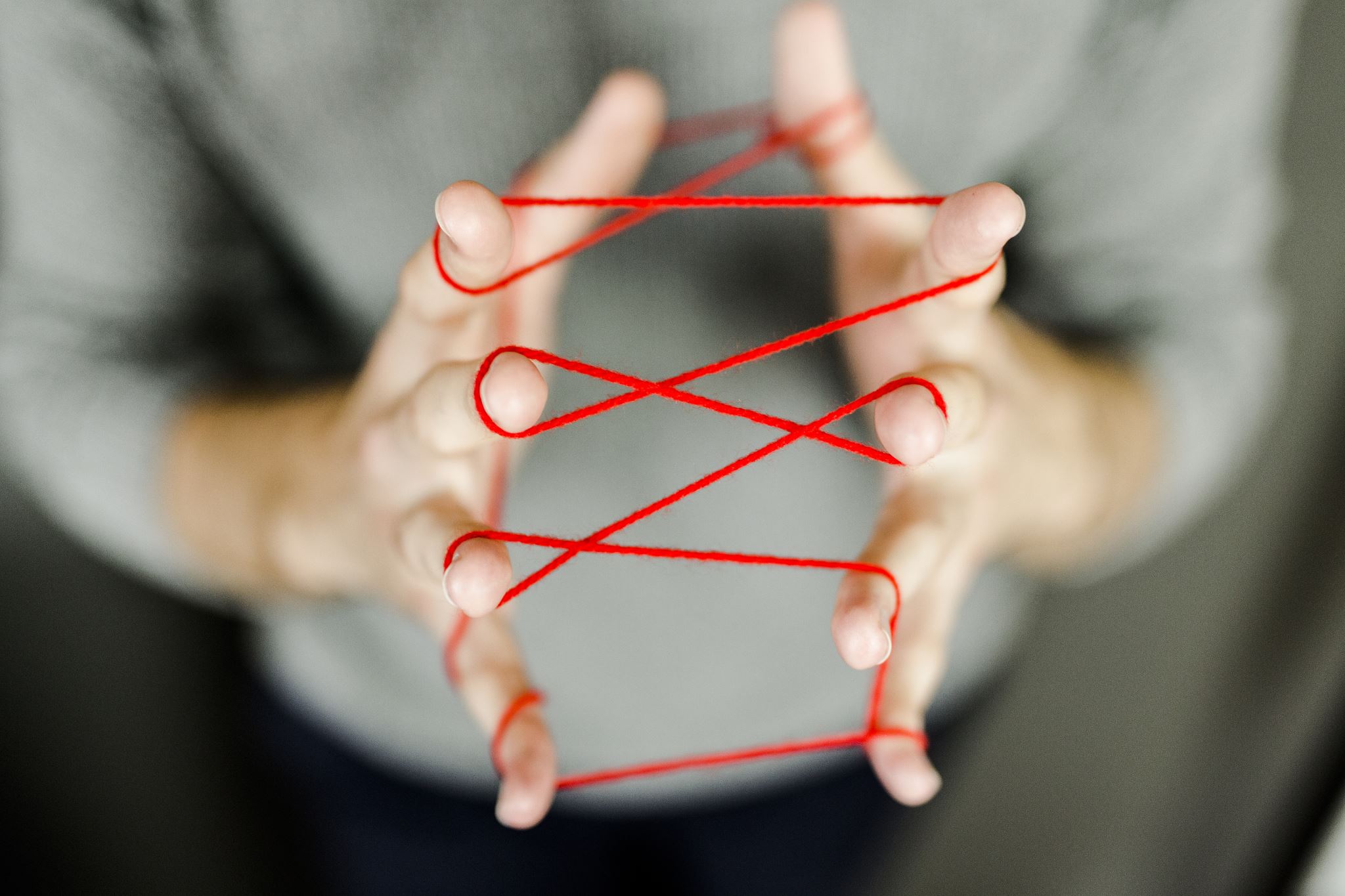 Problem of Induction
Popper’s Solution for the Problem of Induction
Negative instances provide rational grounds for rejecting generalisations. 
Positive instances do not provide confirmation or inductive support for any unrefuted generalization.
Corroboration statements hold no predictions with respect to future performance.

It is a central thesis in Popper’s philosophy.
But How to Choose among Unrefuted Theories for the Purpose of Prediction?
Three Reasons for Making Predictions
Types of Preference
Theoretical Preference 
Practical Preference
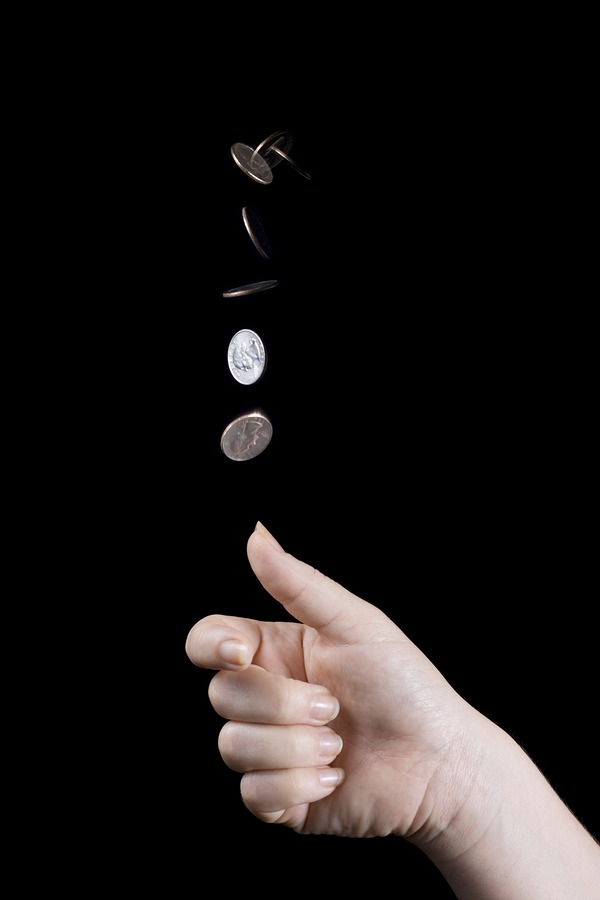 Watkins: “it would be rational for him to choose the better corroborated one, the one which has withstood the more severe criticism, since he has nothing else to go on”
Salmon: He could flip a coin!
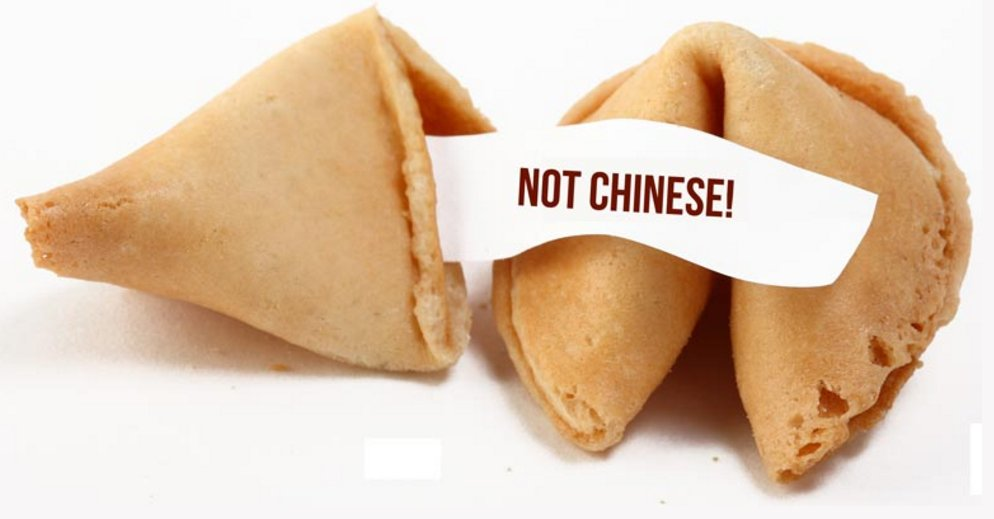 Popper: “there is no alternative method which might be said to be more rational”
Salmon: You missed the point! It’s like saying a pragmatic belief in the predictions found in Chinese fortune cookies is not irrational, for there is nothing more rational.
Popper: Deciding to criticize a practical proposal from the standpoint of modern medicine is itself a kind of 'practical' decision which can withstand severe criticism better than the alternatives.

Salmon: What I am doing is exactly refuting such methodological recommendation.
Predictive Content vs. Predictive Import
Popper: when we think we have found an approximation to the truth in the form of a scientific theory which has stood up to criticism and to tests better than its competitors, we shall, as realists, accept it as a basis for practical action, simply because we have nothing better (or nearer to the truth)

Is this really a new solution?
Could Popper’s recollection of his views be inaccurate?
Popper’s Realism
Gems and Coals